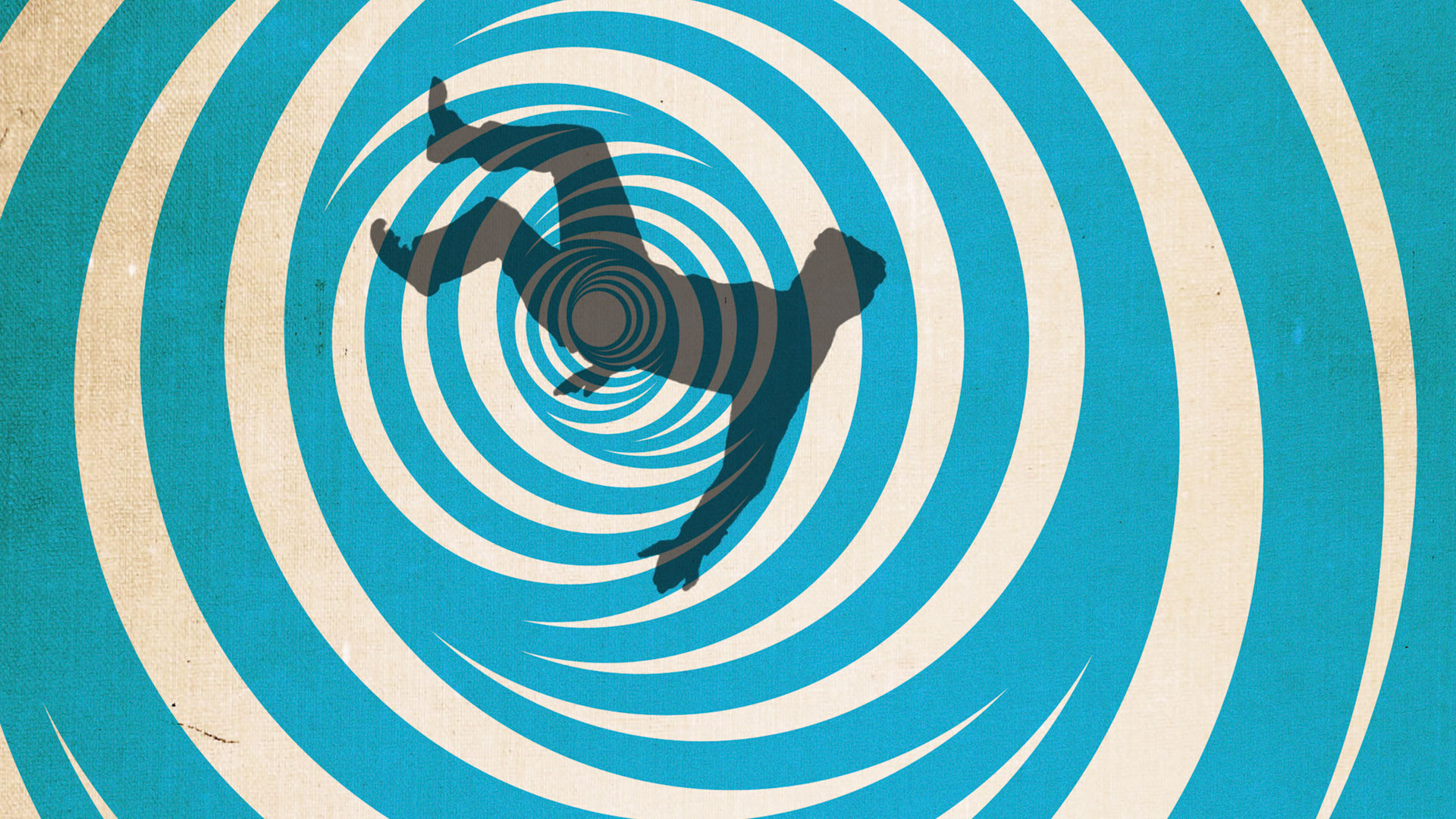 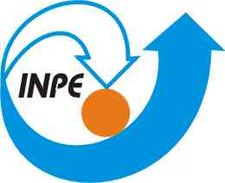 The age of anxiety
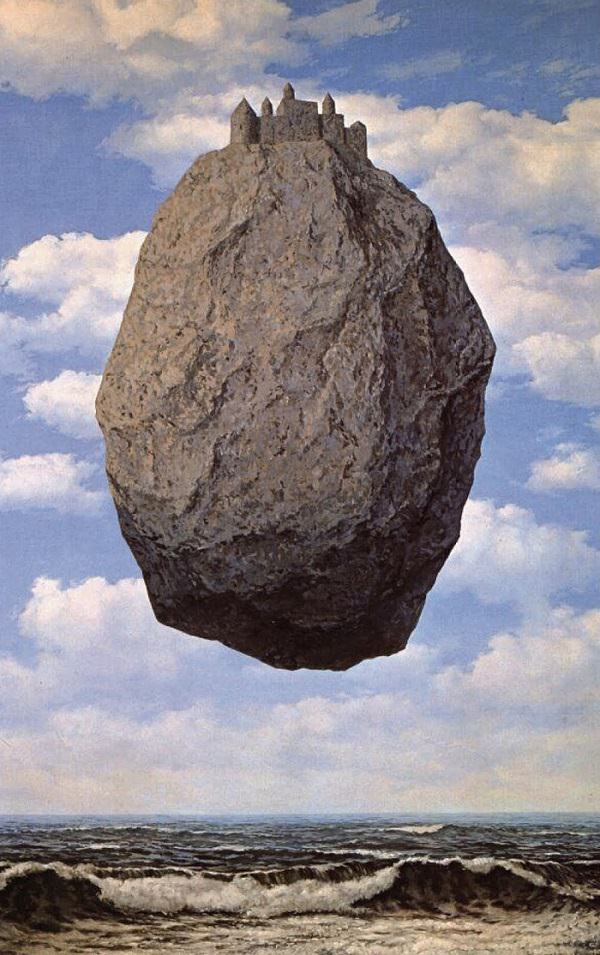 “Globalization has given a cosmopolitan character to production and consumption in every country”. (…) The continuous technological revolution has transformed the whole relations of society, bringing about everlasting uncertainty and agitation” (…) All that is solid melts into air”.
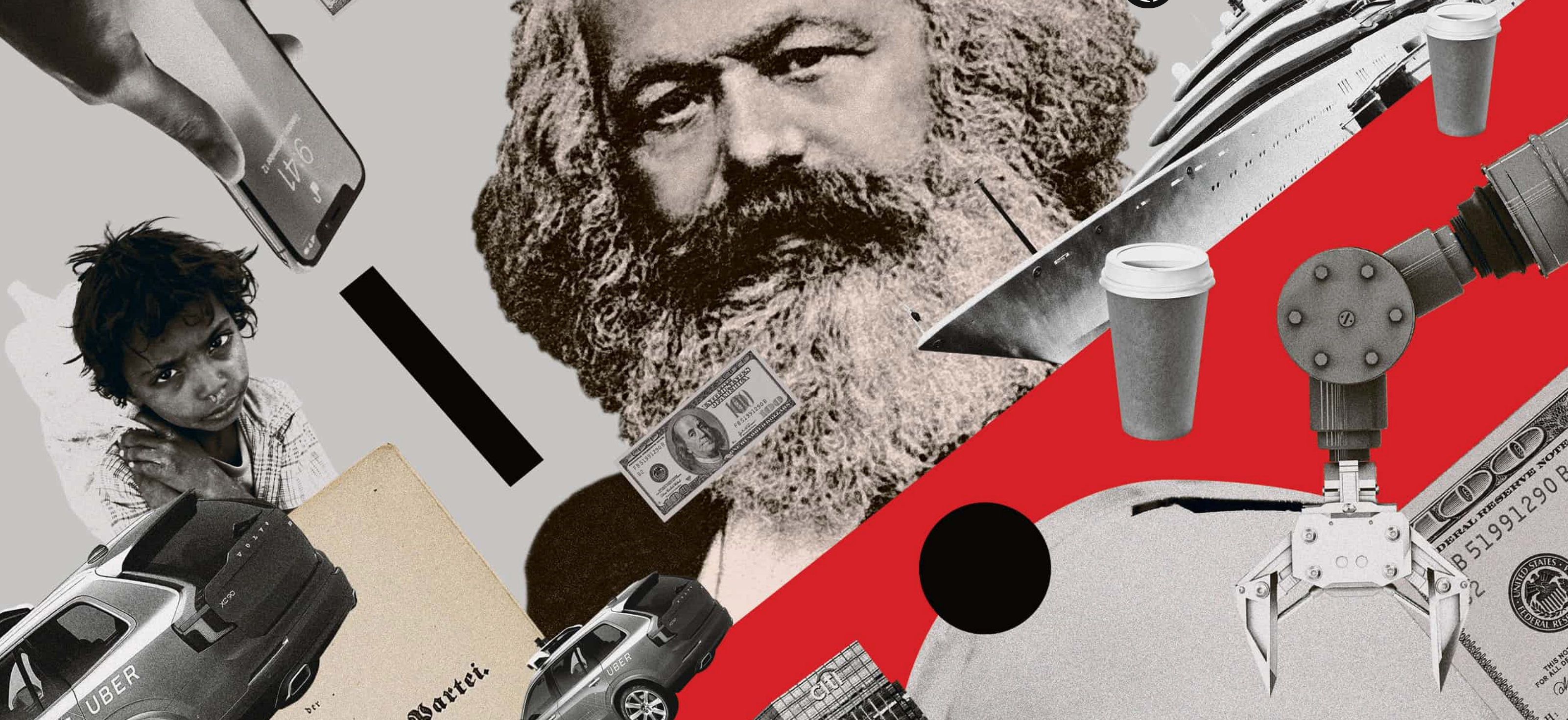 Karl Marx 
(05.05.1818)
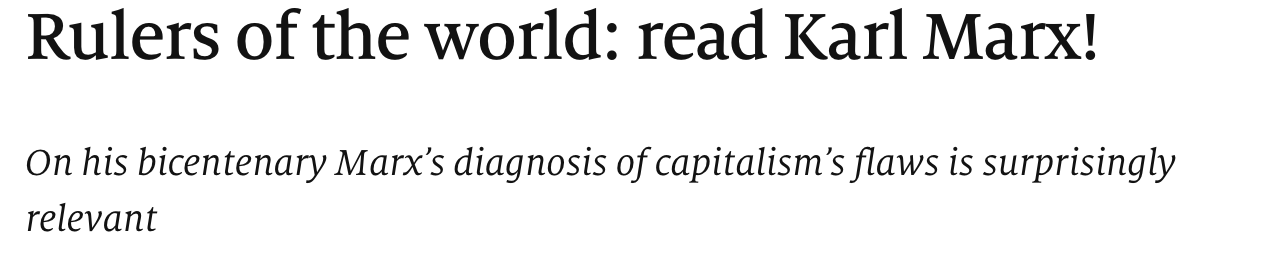 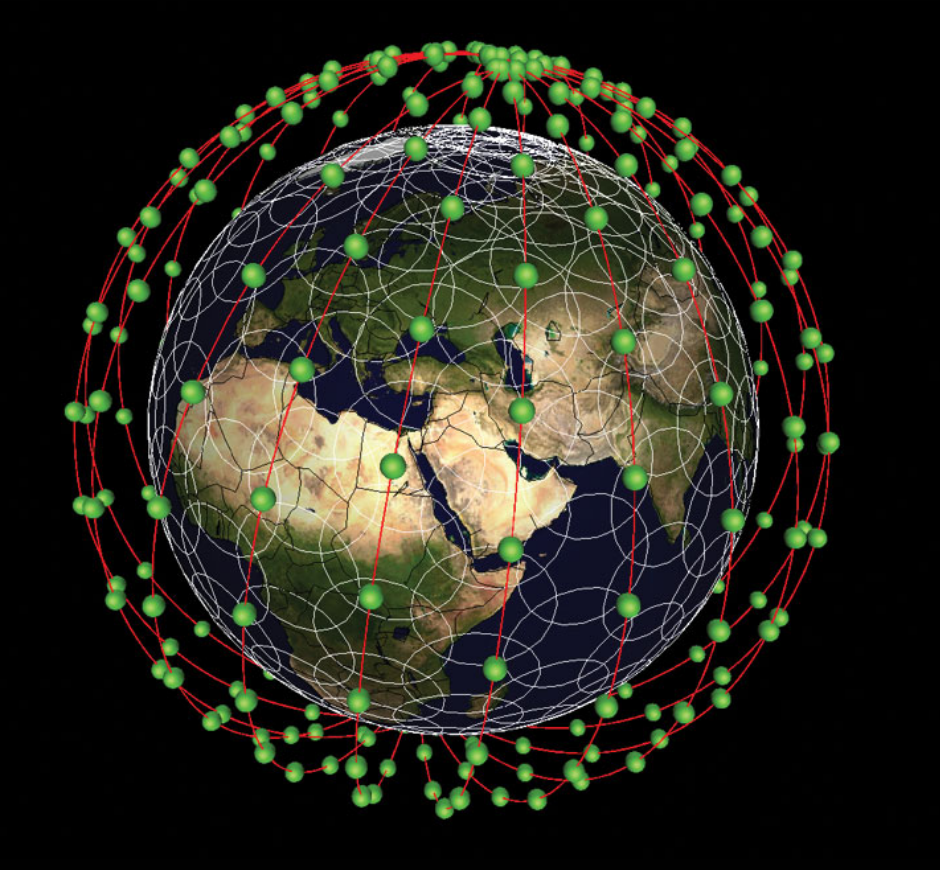 How best to use/provide/apply big Earth observation data?
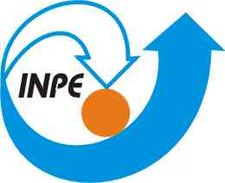 Globalization?
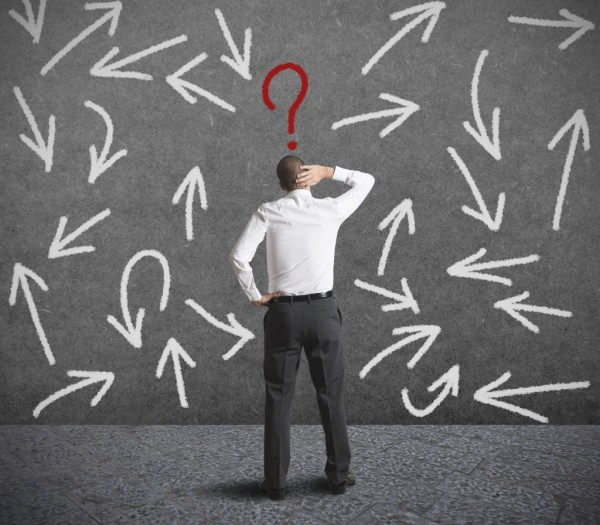 Globalization?
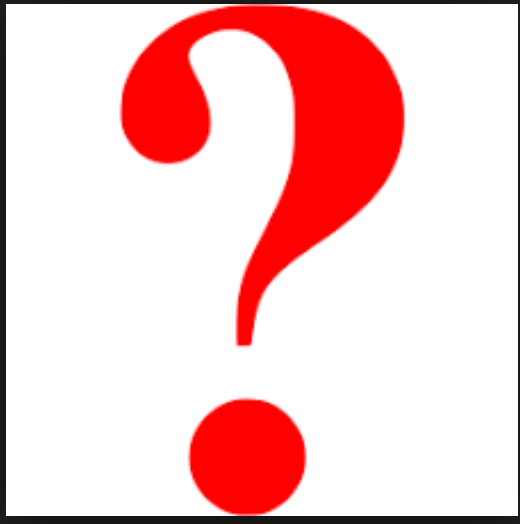 Democracy?
Trade policies?
Climate Change?
Decision-maker
Future jobs?
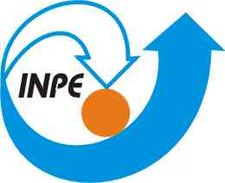 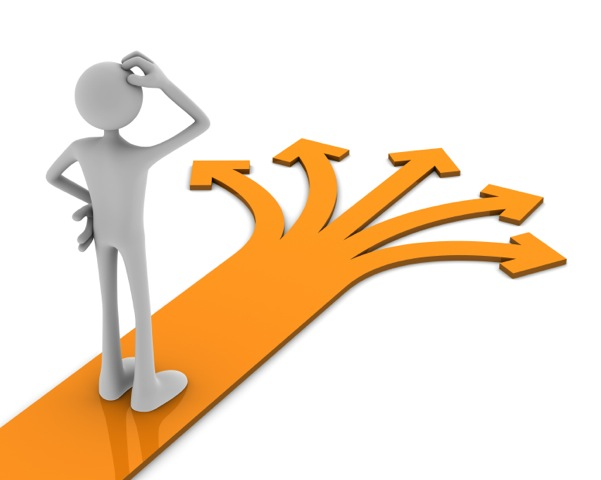 Which data?
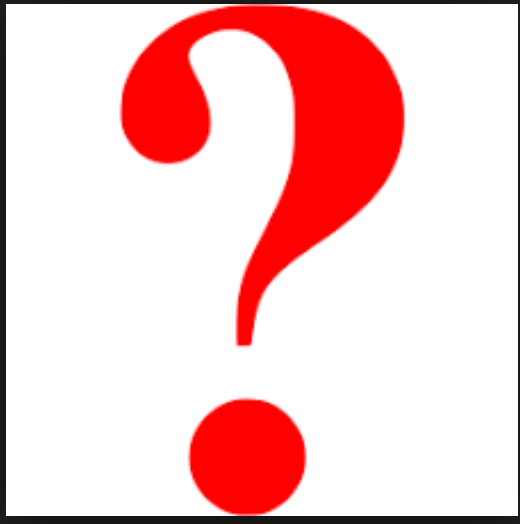 What products?
Make or buy?
How to improve my capacity?
EO stakeholder
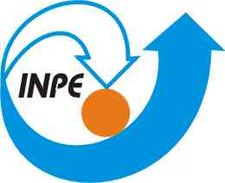 Innovation vs. risk?
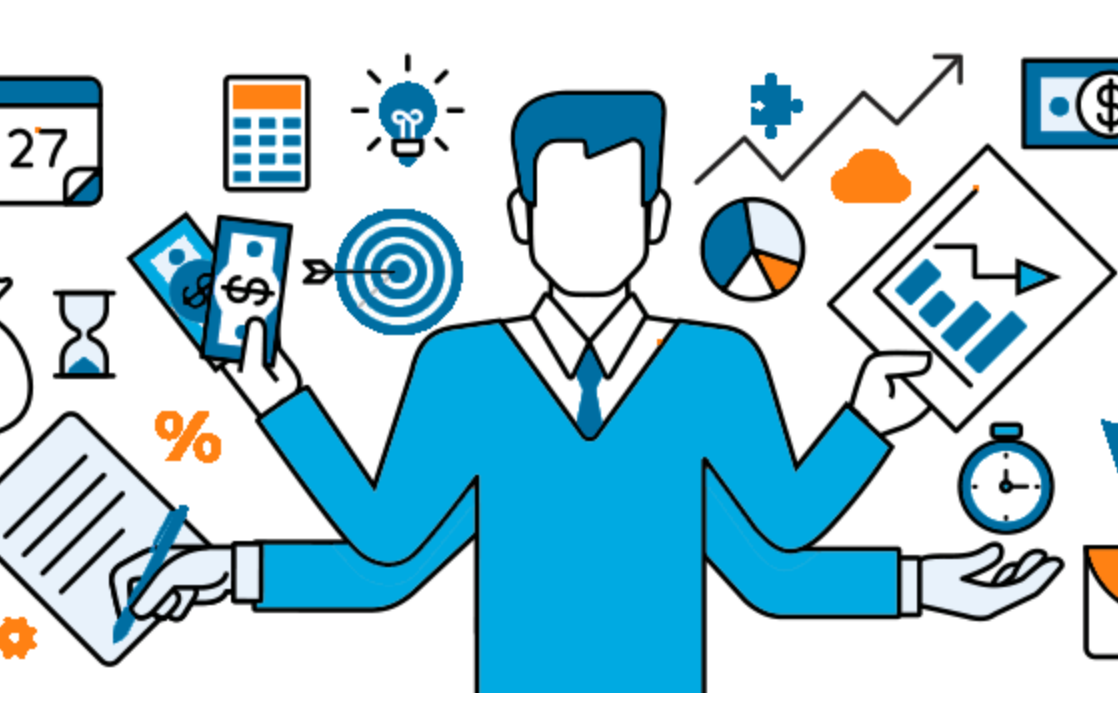 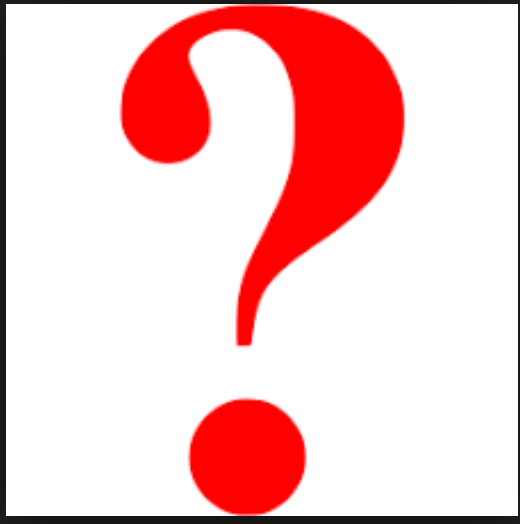 What will the users need?
How to stand out on the crowd?
Private sector
How to be profitable?
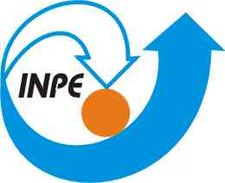 New methods!
New methods!
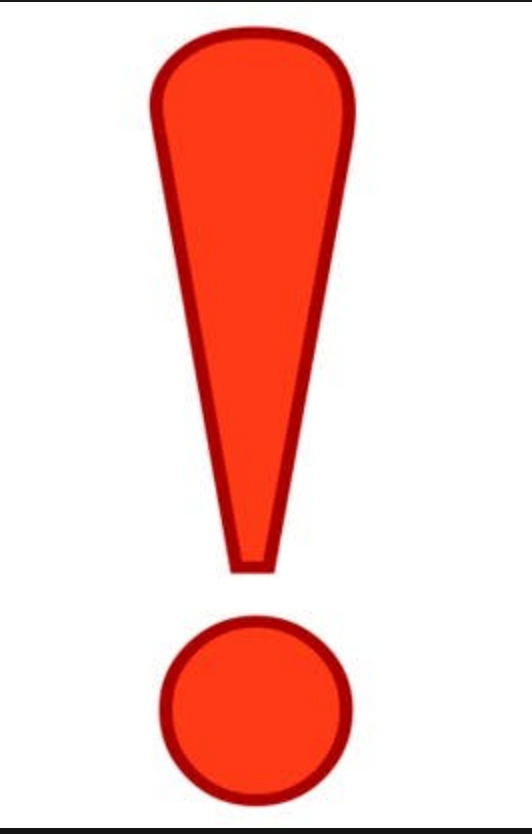 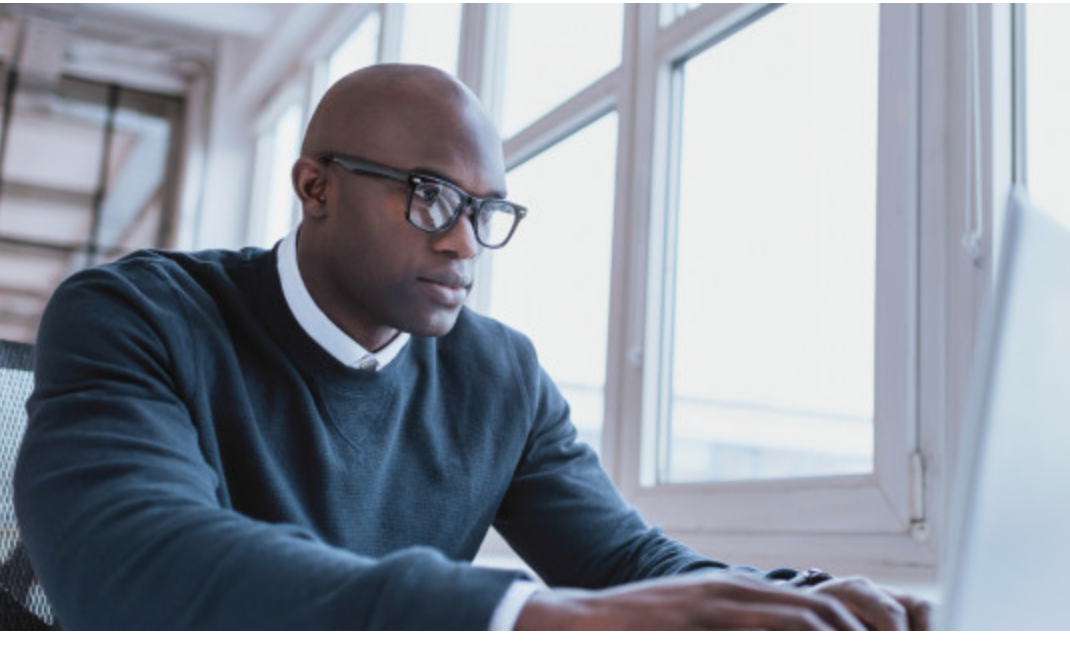 New knowledge!
More projects!
Researcher
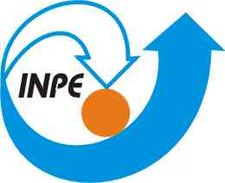 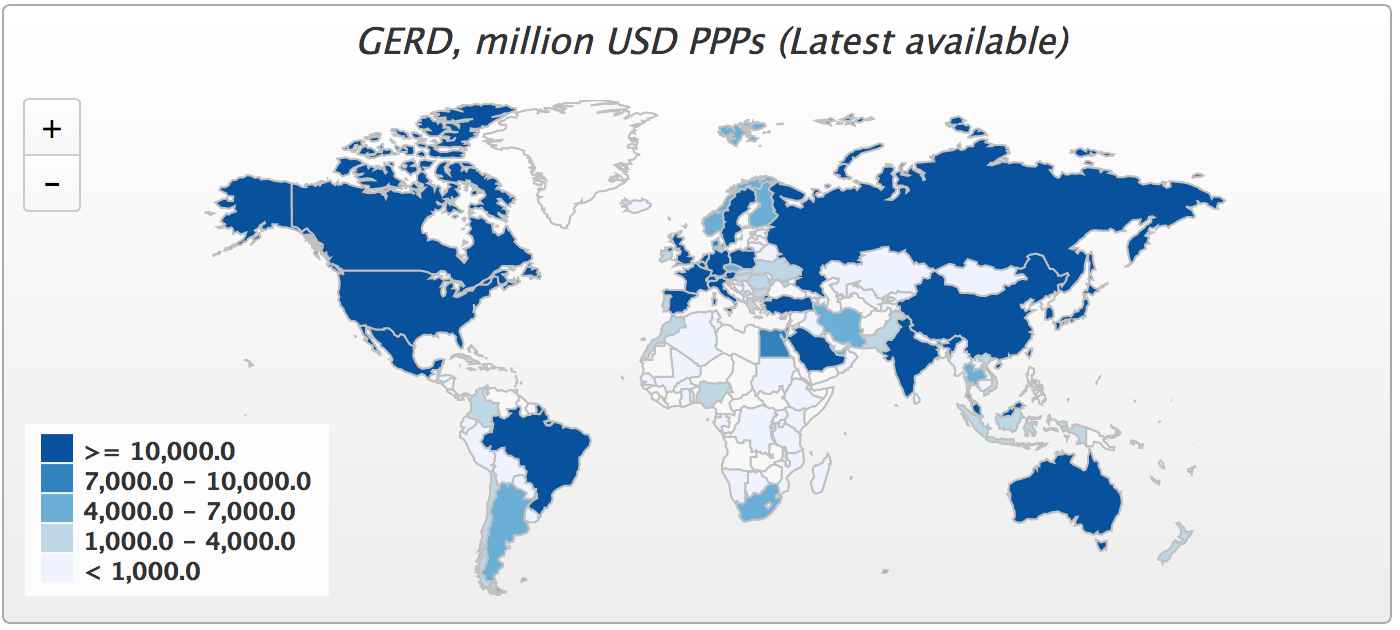 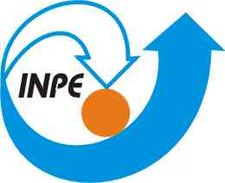 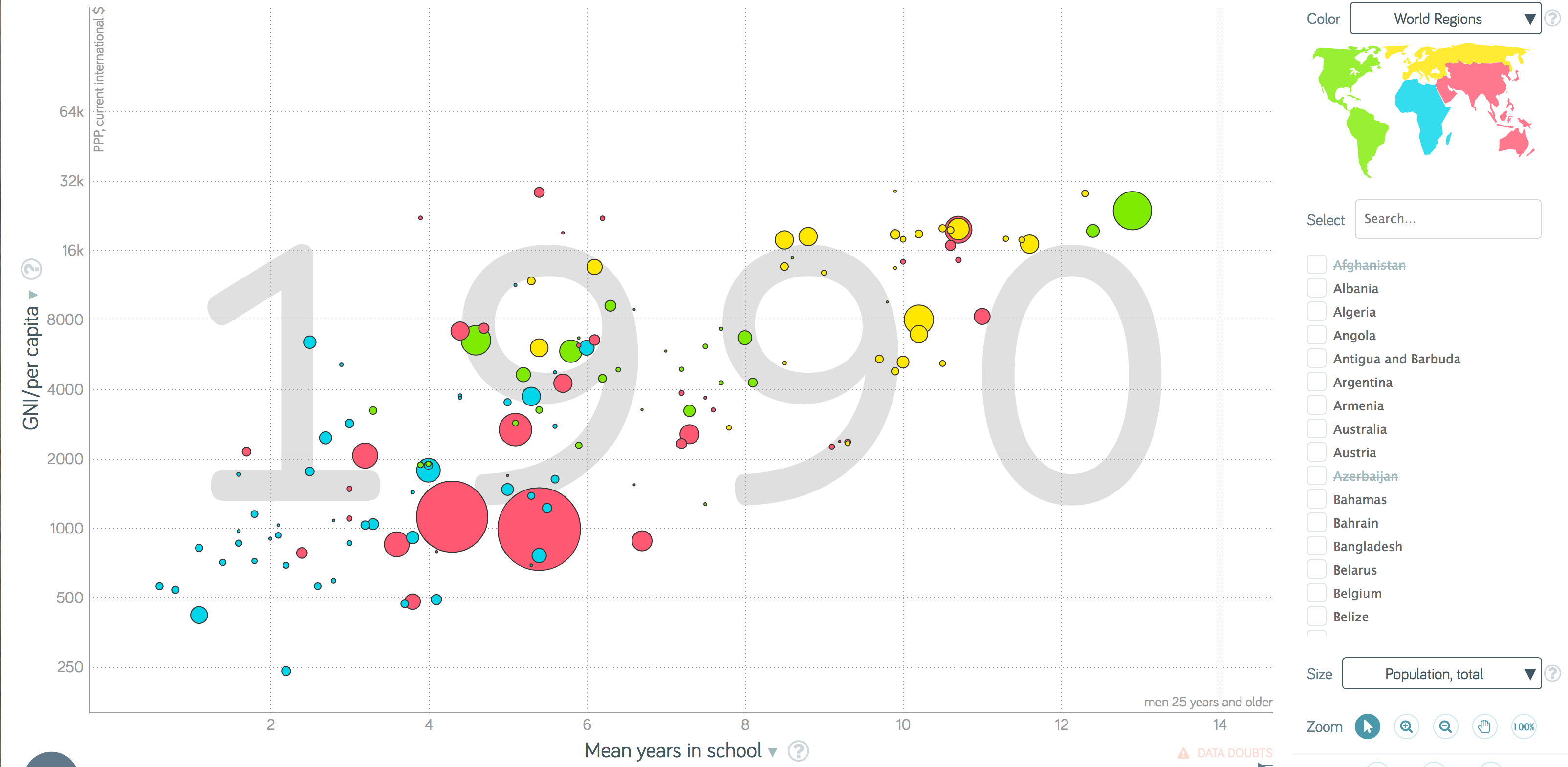 Mean years in school (linear) x GNI-per capita (log)
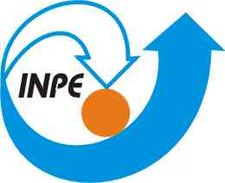 Mean years in school (linear) x GNI-per capita (log)
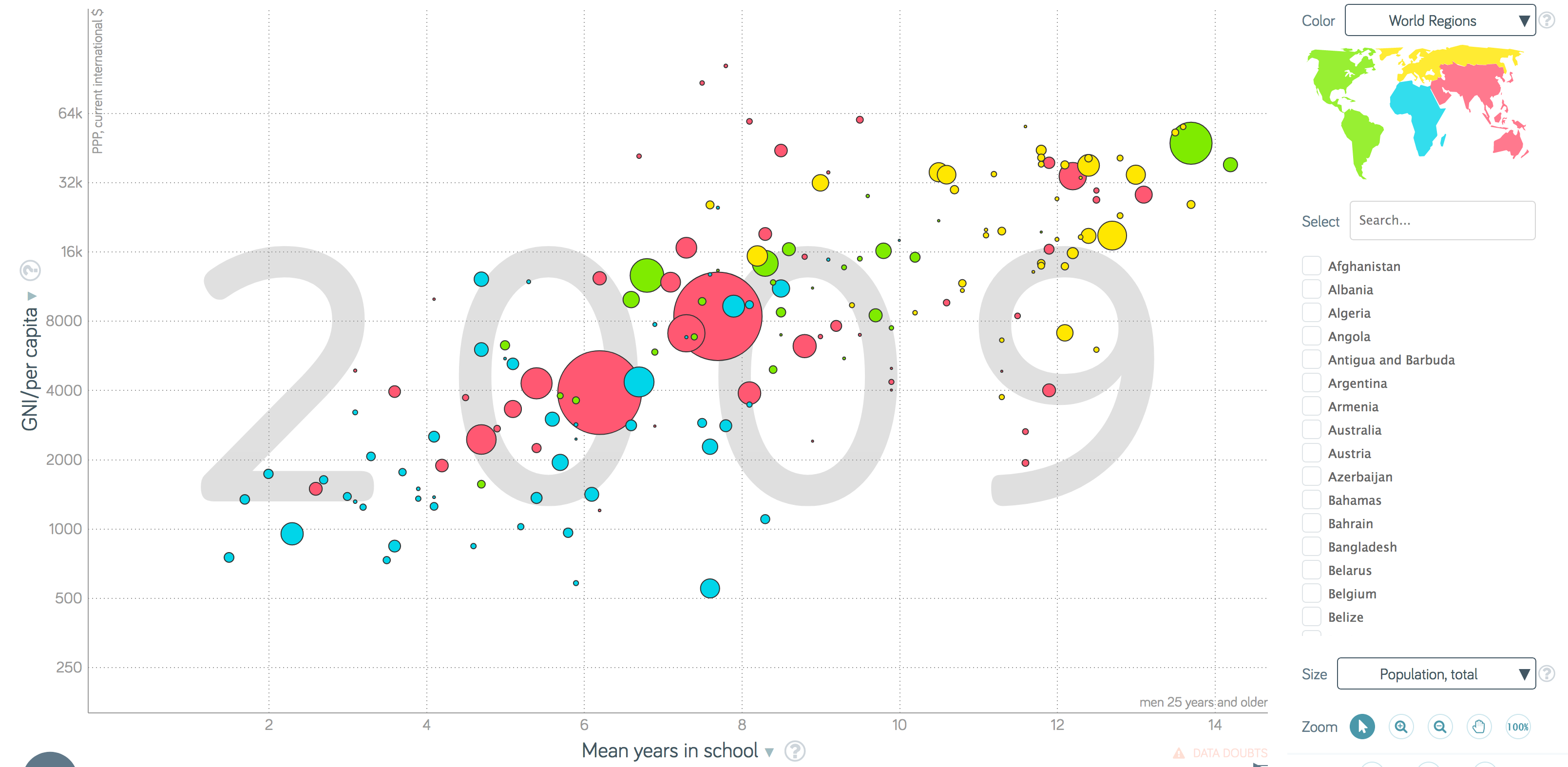 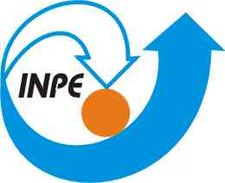 Big data requires new concepts
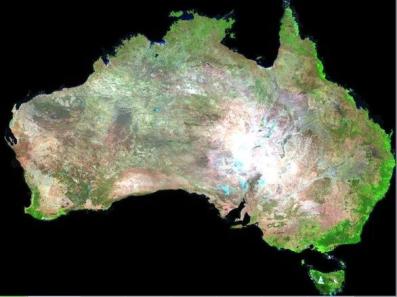 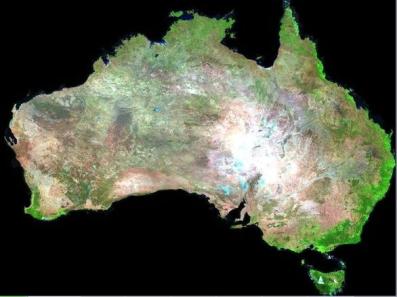 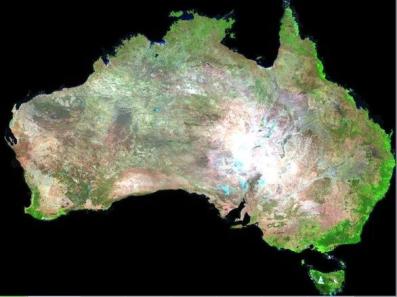 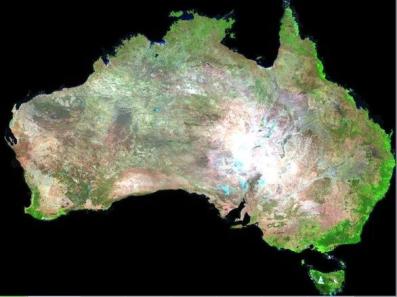 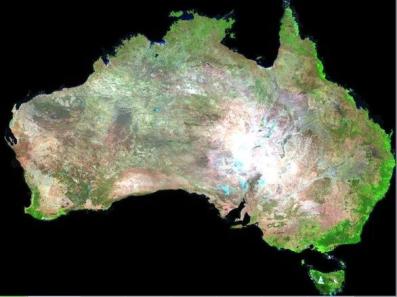 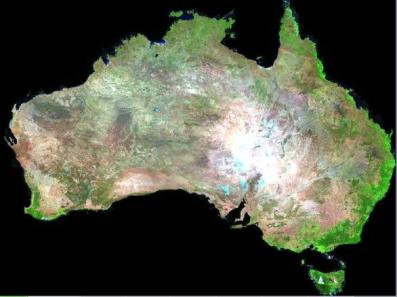 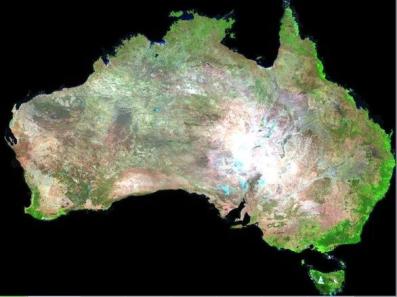 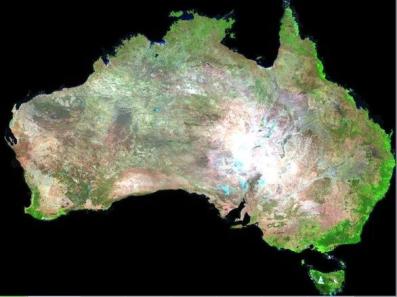 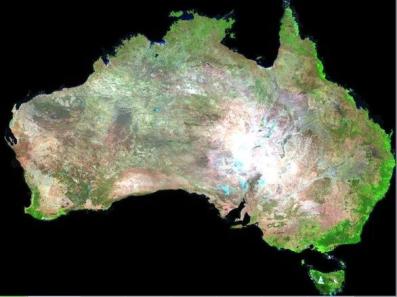 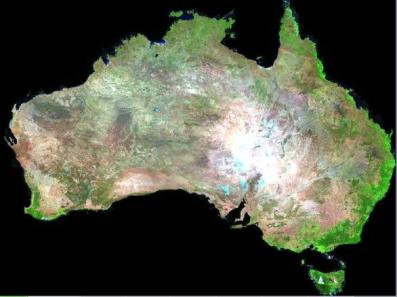 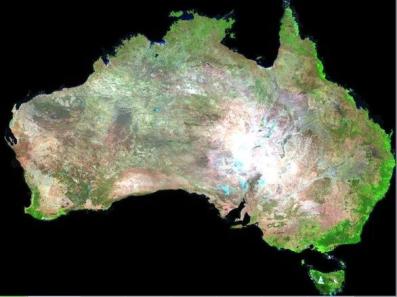 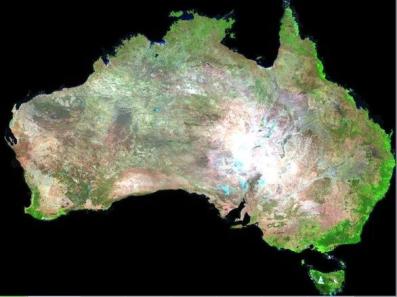 How best to use the information provided by big data sources to support public policies in GEOSS?
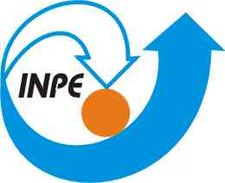 Metadata hub
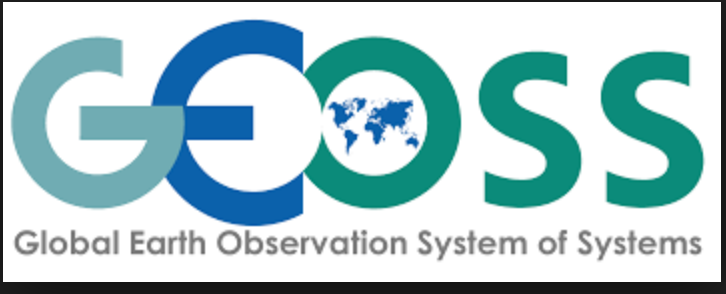 Trusted, reliable, and expert guidance on best use of Earth observation data
knowledge hub
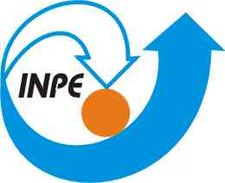 Needs
Design
Analytical scaling: from the desktop to the cloud
data analytics?
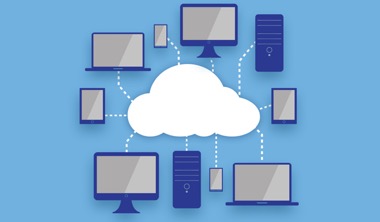 Collaborative work: share results
Cloud computing
Replication: countries build their own infrastructure.
Data cubes?
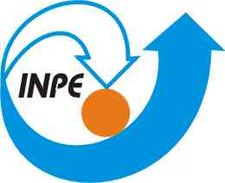 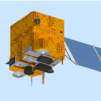 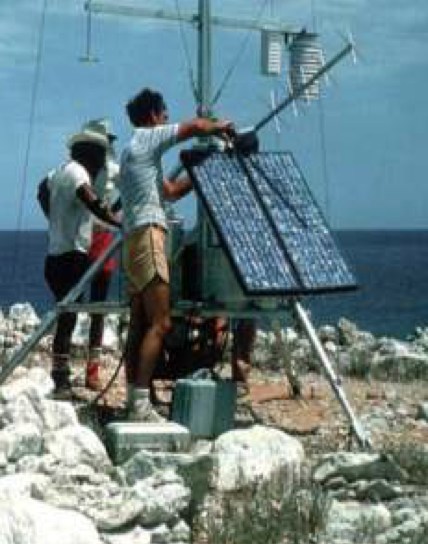 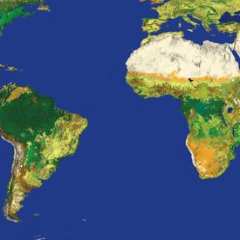 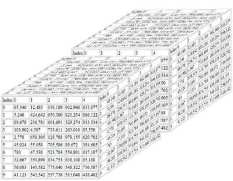 Multisensor data
Innovative, shared algorithms
Flexible data cube architectures
In-situ observations
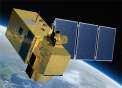 Realistic case studies and research investment
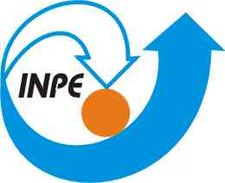 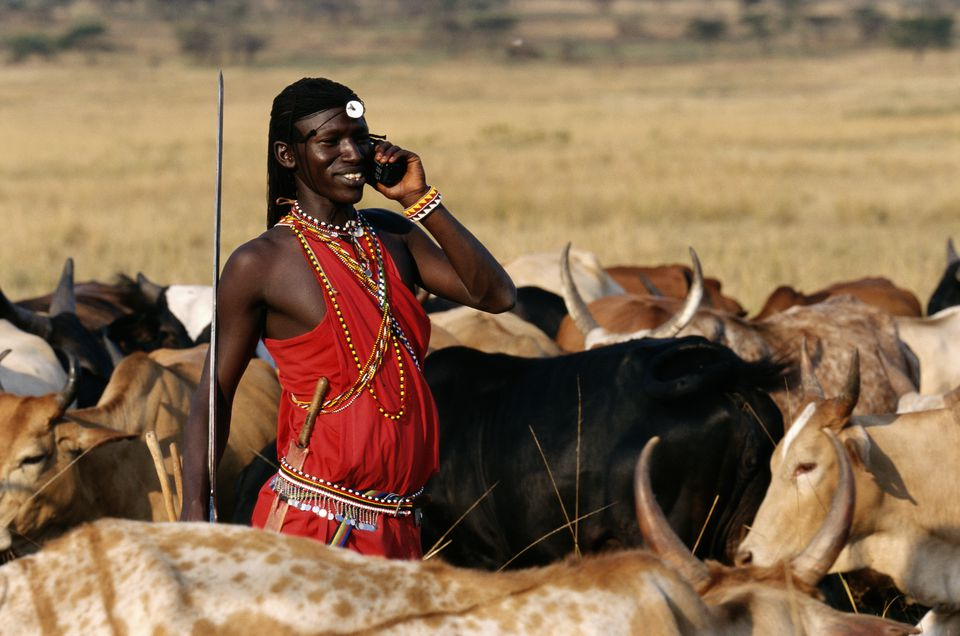 The Facebook-Waze-WhatsApp effect
The Global South will only use EO information which is free at the point of access. How to pay for it?
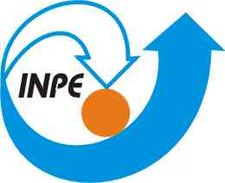 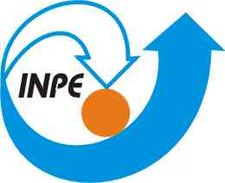 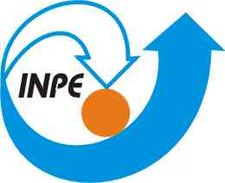 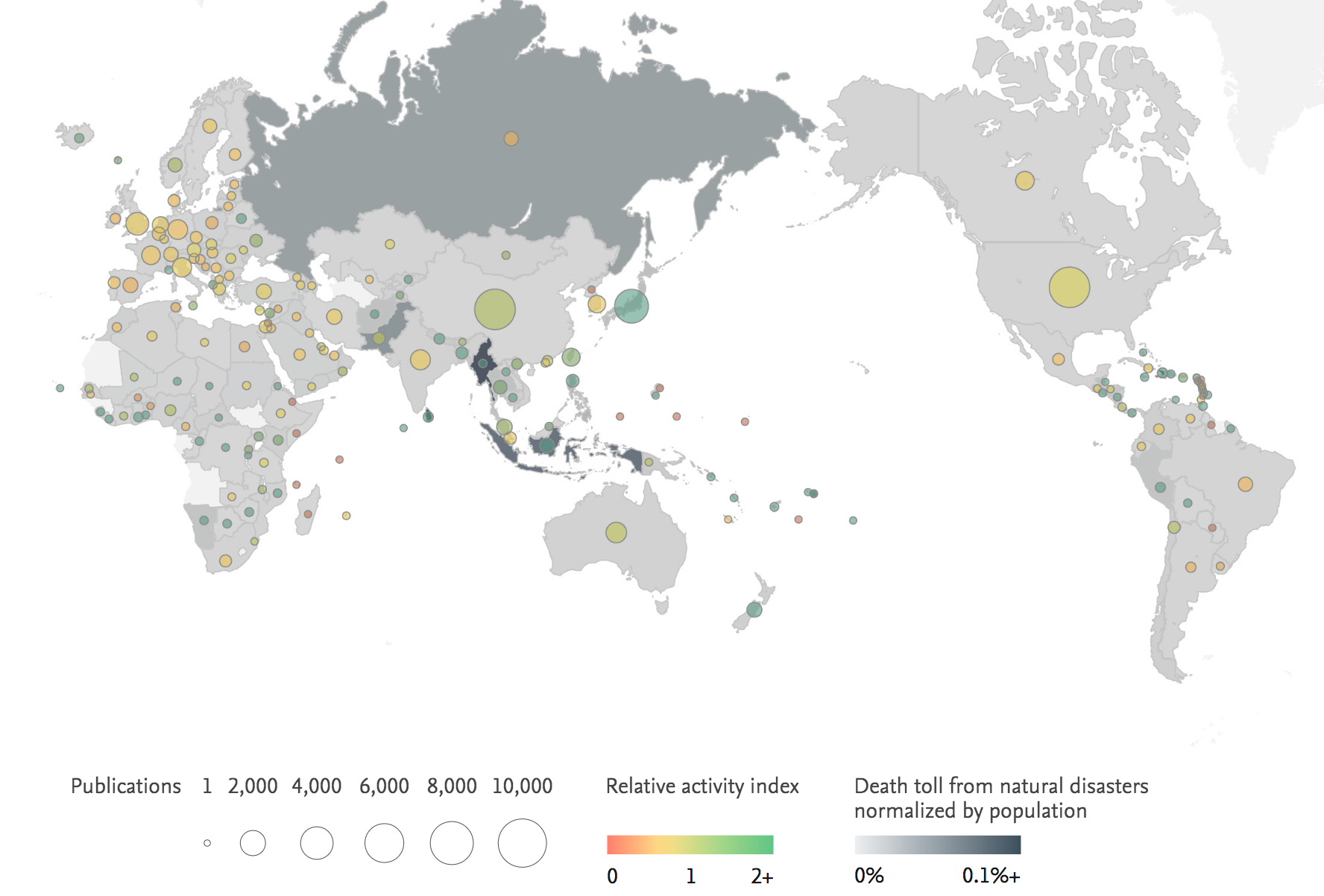 Science and deaths from disasters
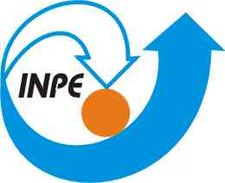 Disaster Science relative index
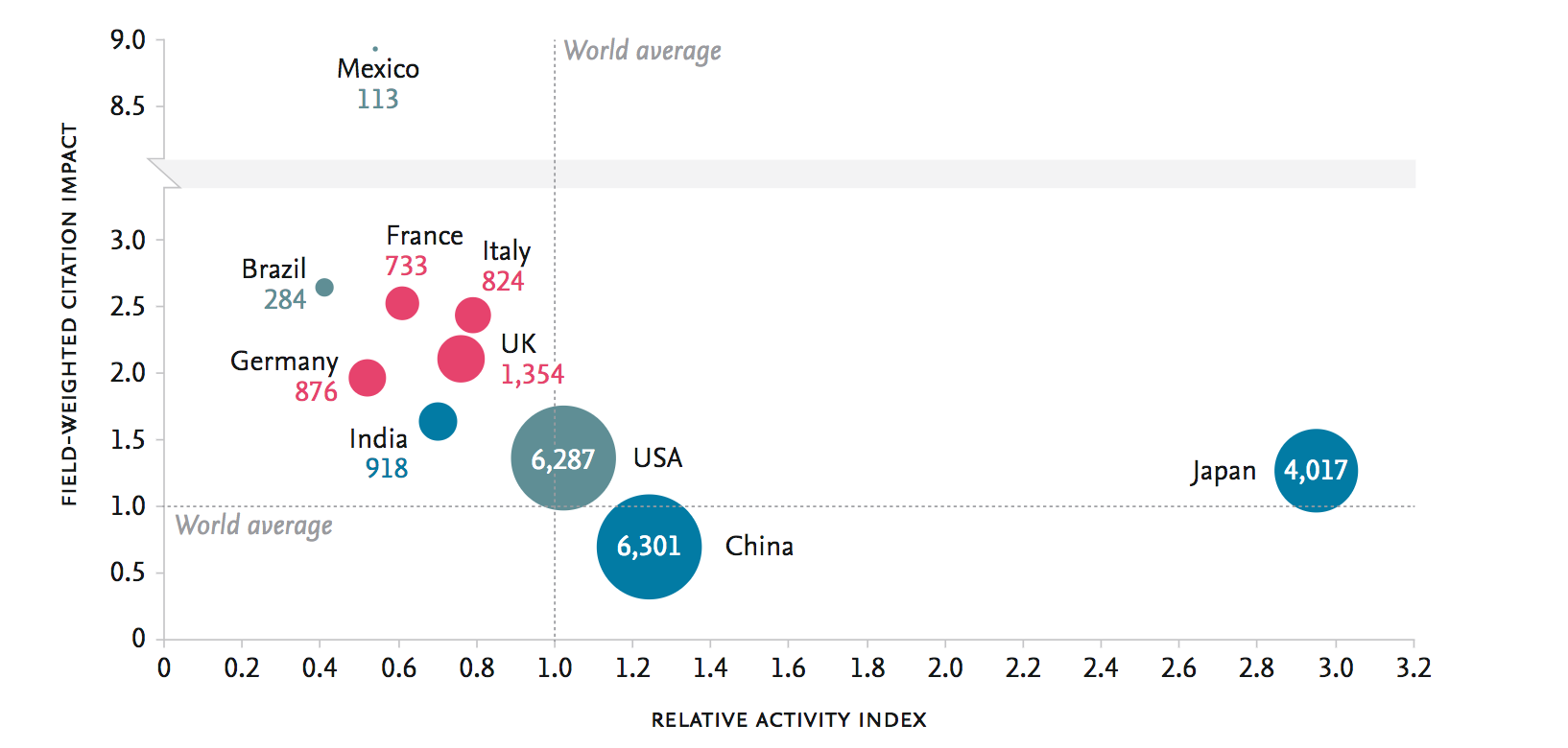 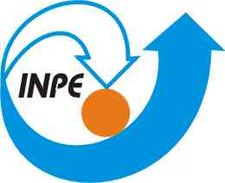 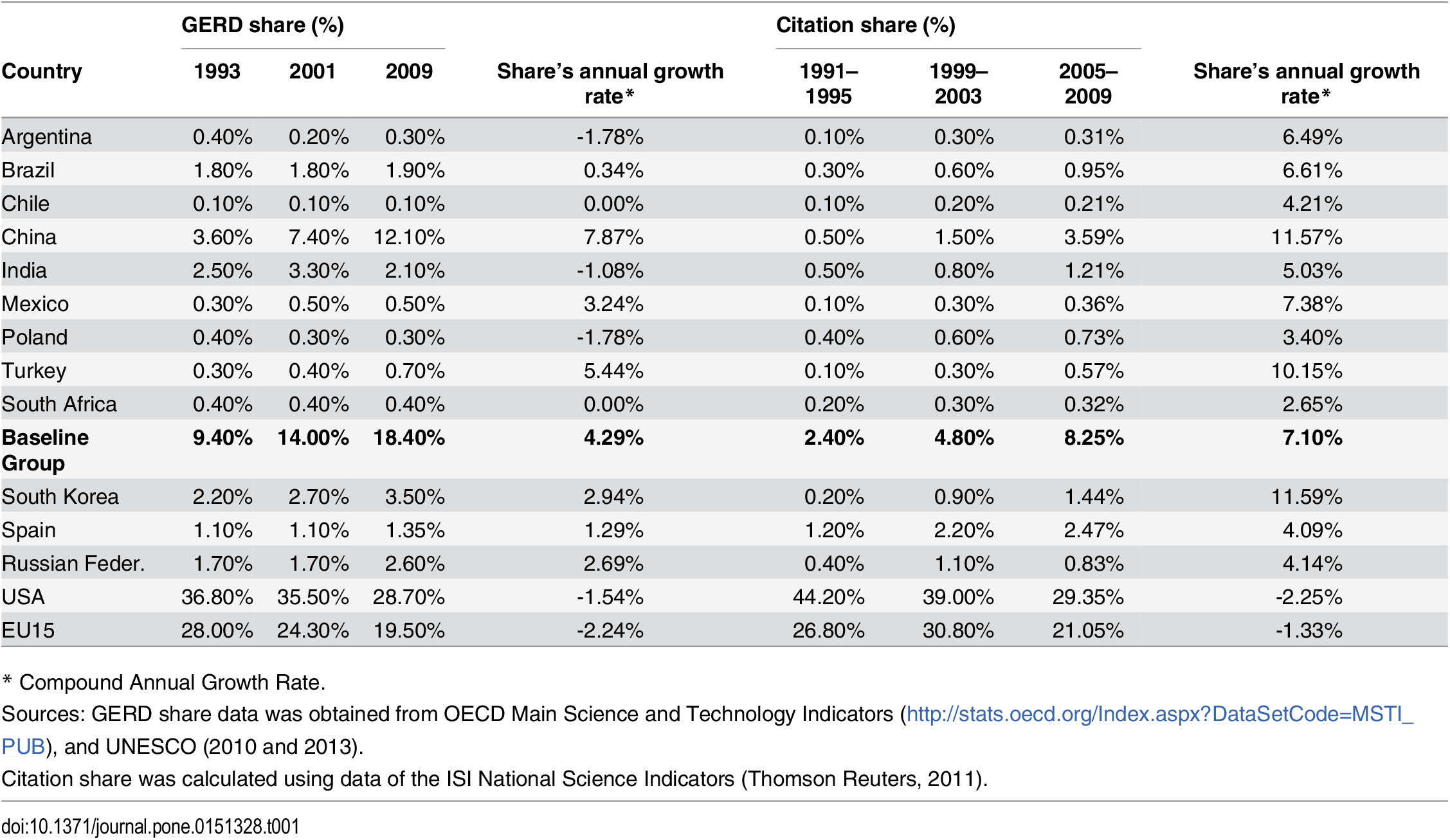 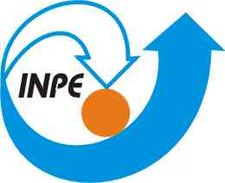 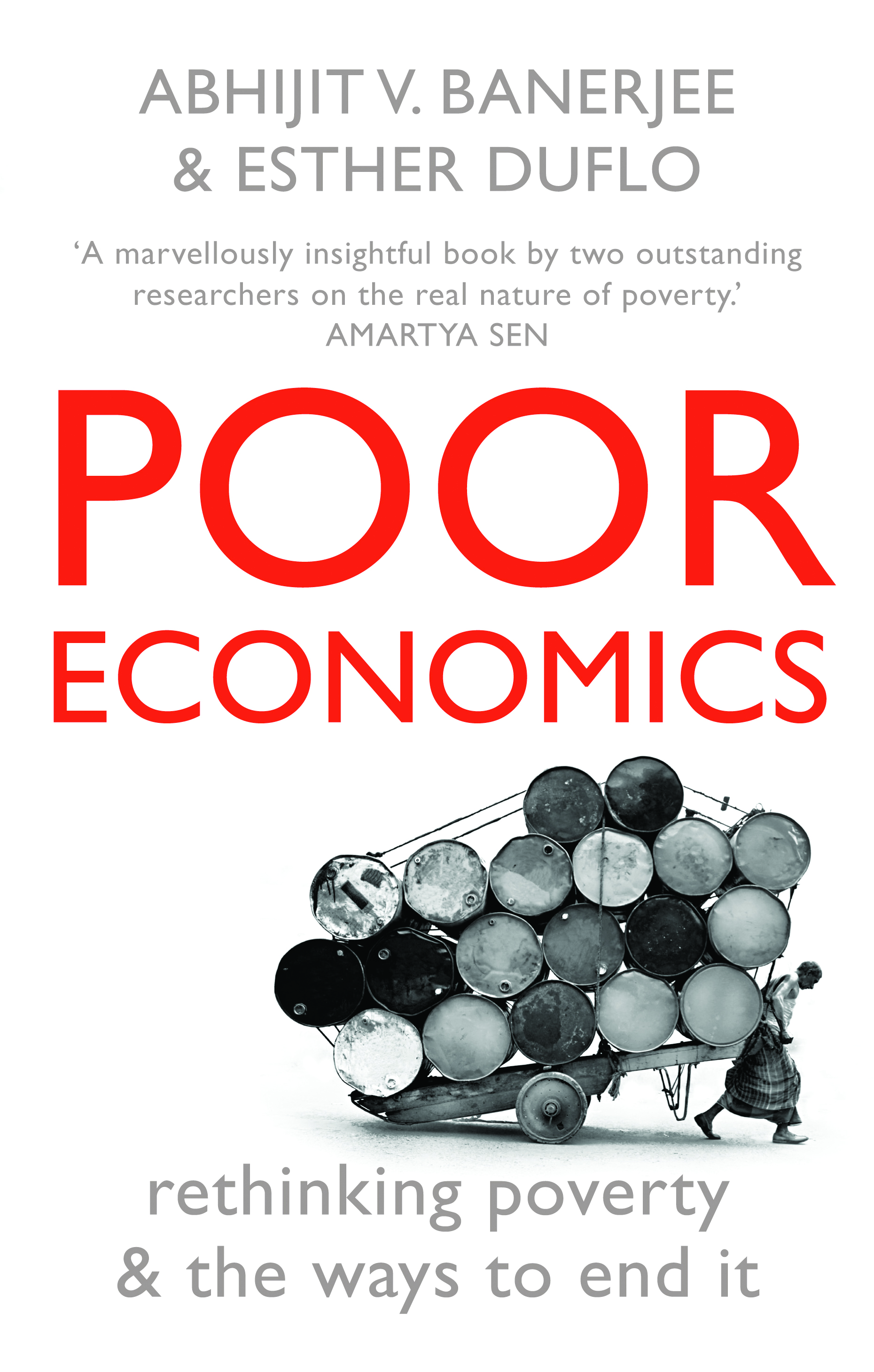 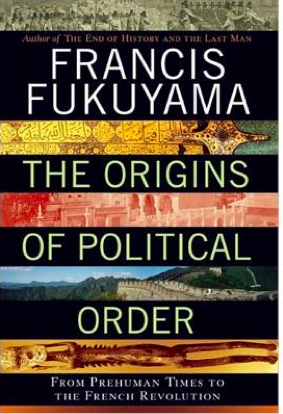 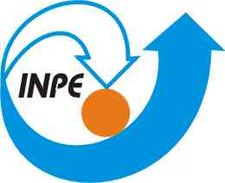 State (power by technical staff)
Foundations of modern democracies
Rule of law
(limits power)
Society
(public accountability)
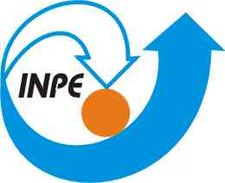 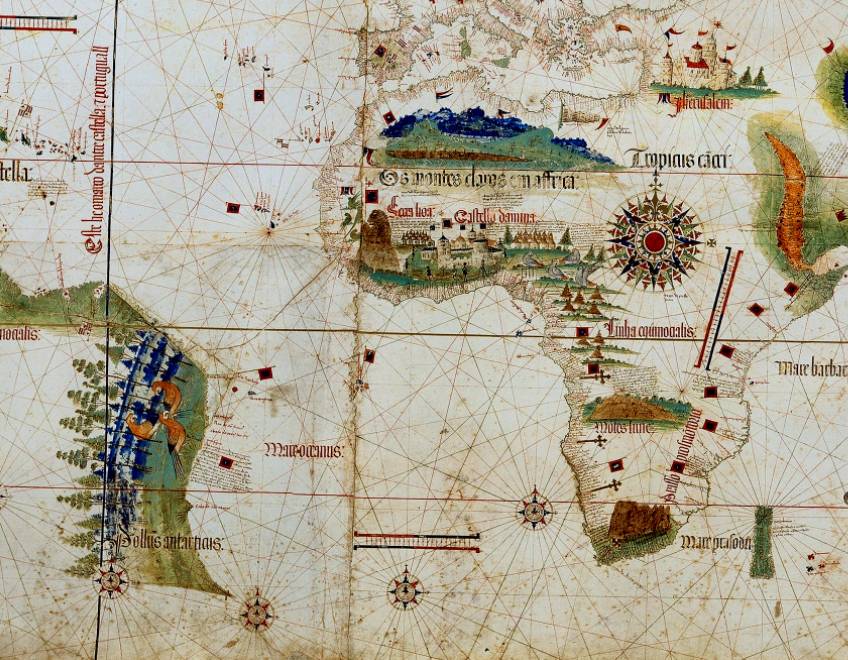 Cantino planisphere (1502)
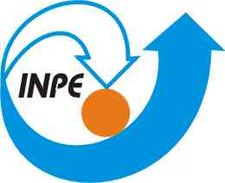 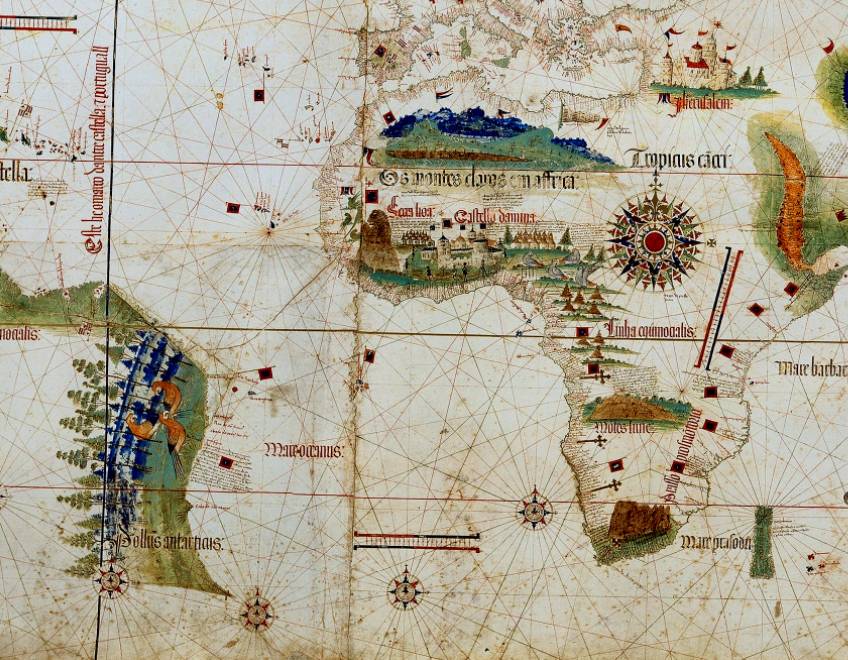 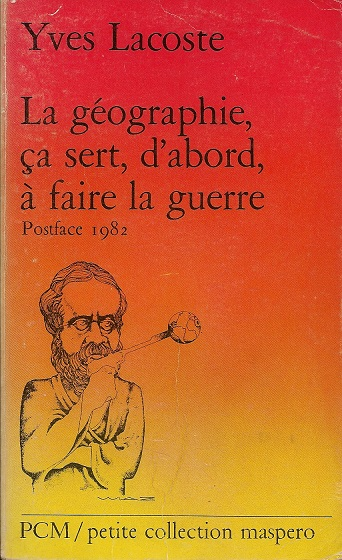 Cantino planisphere (1502)
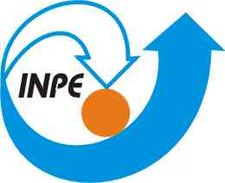 EO as part of state-building
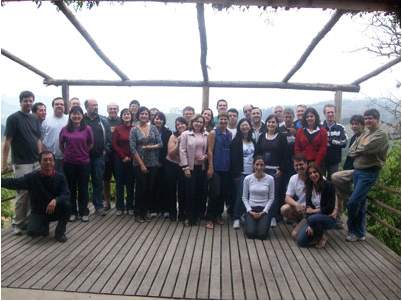 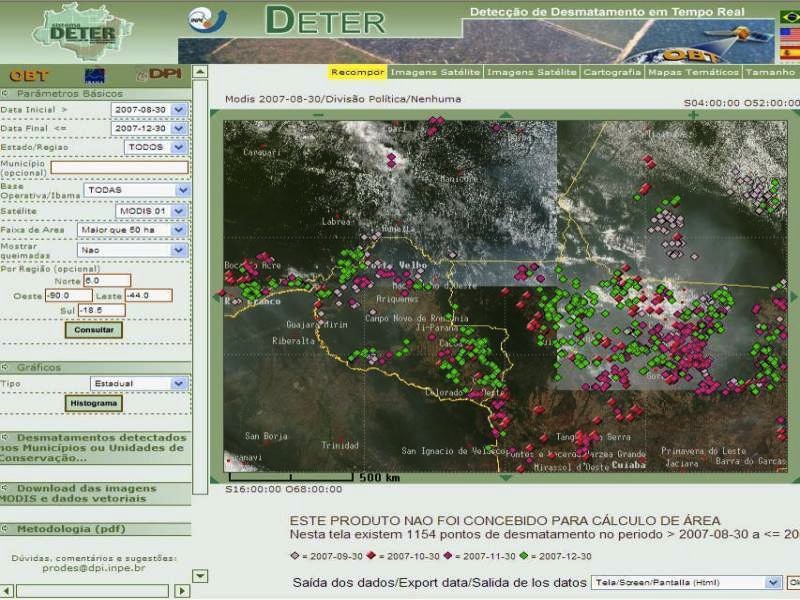 Earth observation as power
Empowerment of technical staff
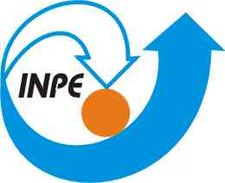 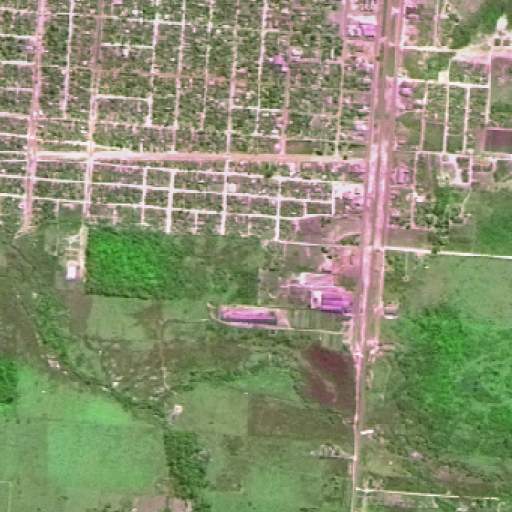 RIO-92 Declaration – principle #10
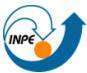 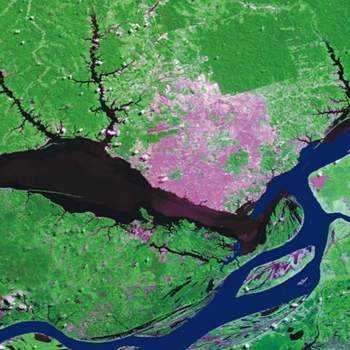 Environmental issues are best handled with participation of all citizens. 
Individuals shall have appropriate access to information concerning the environment.
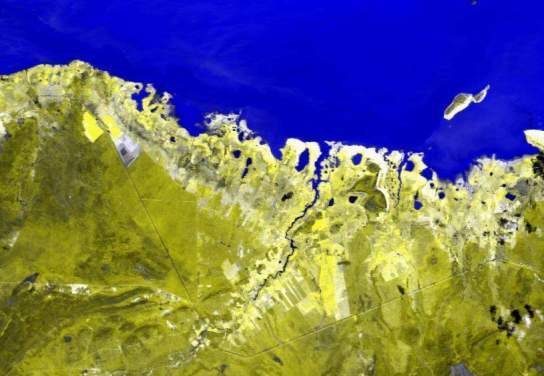 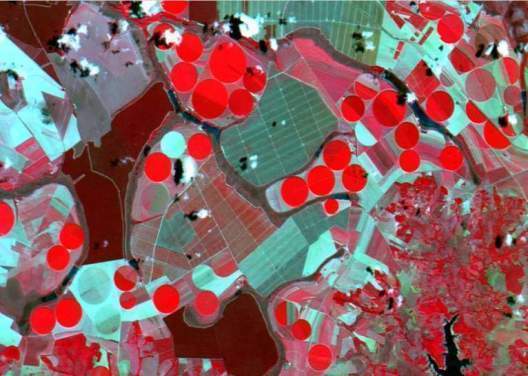